ASIAN AMERICANS IN MEDIA
Week 1: The Silent Film Era – Broken Blossoms
Key Terms:

Yellow Peril
Early cinema
Interracial romance / rape / anti-miscegenation
When discussing a film in this class, we consider the following:

Context - How / when / why was this film made? Who made it, and under what circumstances?)

Form - shots, editing, sound, mise-en-scene, special effects, etc.
Narrative – how is the story told, from whose perspective (subjectivity) how do we react to it as an audience?

Subject -  race, gender, sexuality, class, etc.
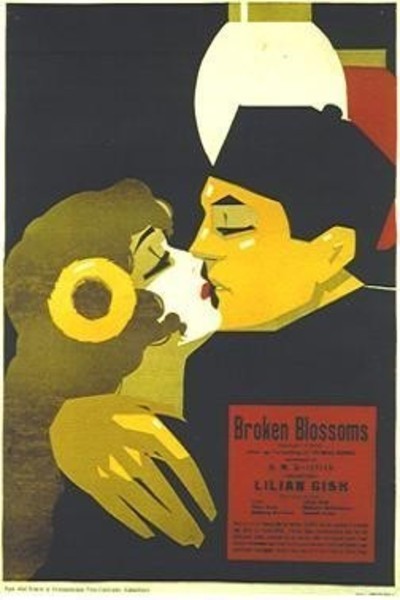 Broken Blossoms
(1919) 

Dir. D.W. Griffith

Starring Lillian Gish & Richard Barthelmess
Based on Thomas Burke’s short story “The Chink and The Child” 

Set in London’s Limehouse district

Promoted as an “art” film by Griffith ($3 tickets, dance performance)
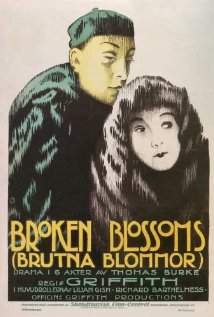 Produced during a time of anti-Chinese /Asian xenophobia 

Griffith made the notorious The Birth of A Nation in 1915

Drew from existing images (stereotypes): pulp novels, popular songs, vaudeville/theater, cartoons and posters
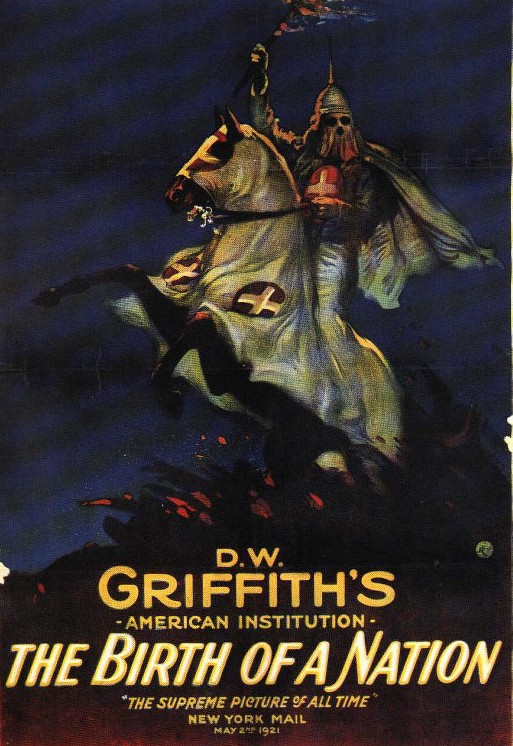 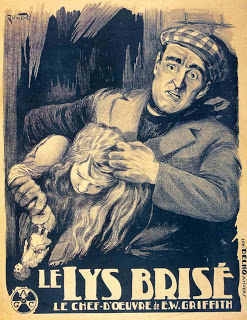 Discussion:

Compare Broken Blossoms (as a film) to the last film you watched in a theatre.
Discussion:

Compare Broken Blossoms (as a film) to the last film you watched in a theatre.

Did any aspect of the film surprise you?
Race & Class Politics:

Do you think Griffith’s portrayal of the Yellow Man as positive or negative representation of an Asian American?  Why – explain your reasons.
Race & Class Politics:

Do you think Griffith’s portrayal of the Yellow Man as positive or negative representation of an Asian American?  Why – explain your reasons.

How is race represented in the film?
Race & Class Politics:

Do you think Griffith’s portrayal of the Yellow Man as positive or negative representation of an Asian American?  Why – explain your reasons.

How is race represented in the film?

In light of Griffith’s previous films (e.g. BOT), does this film somehow make him less racist?
From Marchetti:

Upper-middle-class progressiveism 

Bourgeois domesticity

Melodrama
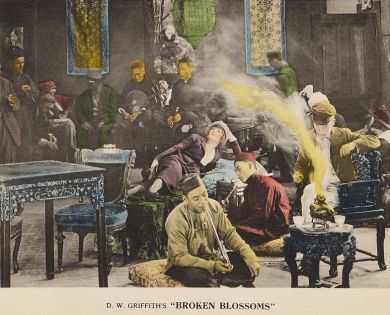 Gender Politics:

Describe the two different portrayals of masculinity between Cheng and Burrows?
Comparative Analysis:
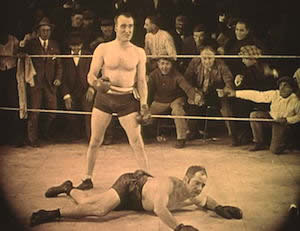 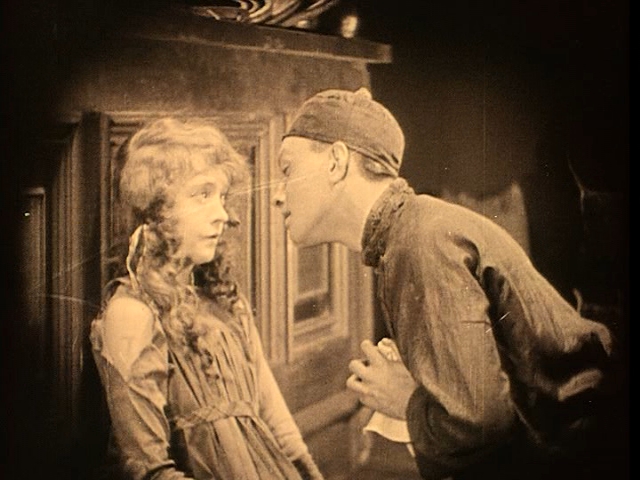 Boxing / kissing scenes
Gender Politics:

Describe the two different portrayals of masculinity between Cheng and Burrows? 

What about the other men in the film (e.g. Evil Eye)?
Gender Politics:

Describe the two different portrayals of masculinity between Cheng and Burrows? 

What about the other men in the film (e.g. Evil Eye)?

What about the portrayal of Lucy?
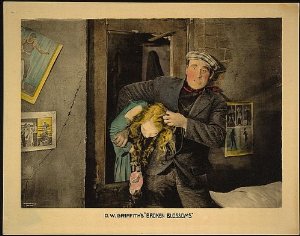 From Marchetti:

Bourgeois family as both the justification of its class’ right to rule and as a site of internal conflict and contradiction.
Yellow Man vs. Battling Burrows

The Victorian Cult of the Virgin Child

Rape-lynching fantasy
“Broken Blossoms sees the Western patriarchy as a site of violence, decay, and exploitation.  Rather than lionizing capitalism and consumerism as the source of new vitality for the bourgeois home, Broken Blossoms depicts the poverty and squalor of the proletariat and subproletariat as a hopeless mire that the traditional, bourgeois domestic values can do little to remedy.” 
(P. 34)
Spatial Politics:

How is Limehouse (Chinatown) represented in the film?
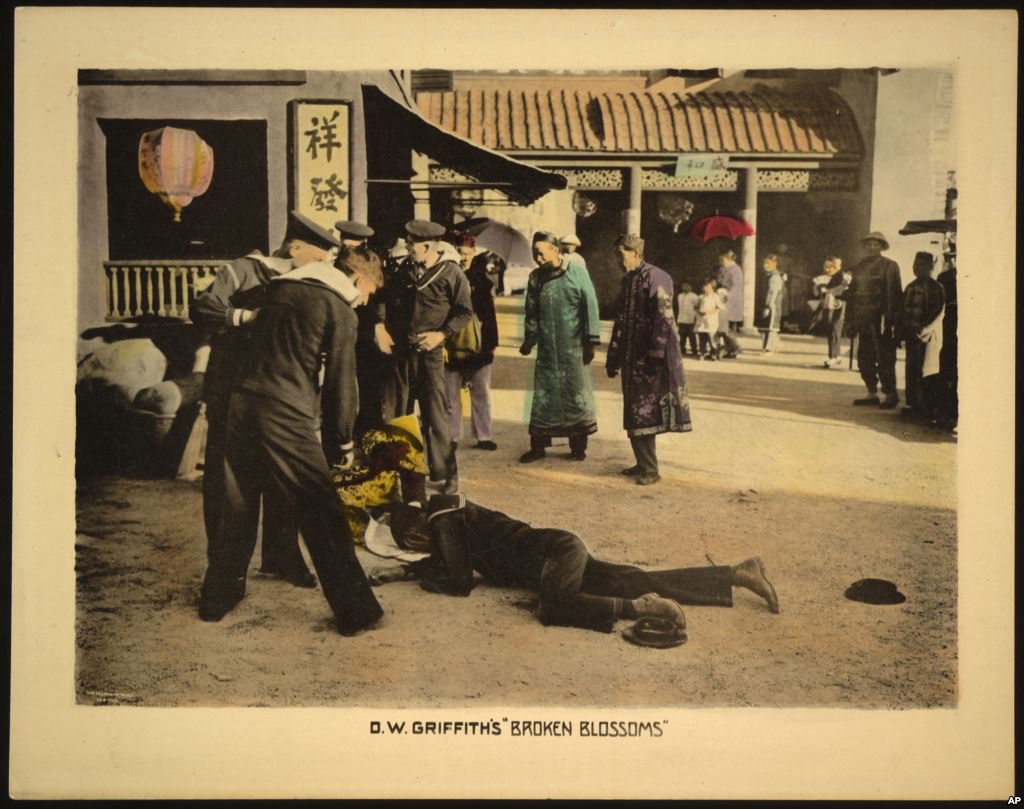 Spatial Politics:

How is Limehouse (Chinatown) represented in the film?
A site of perversity
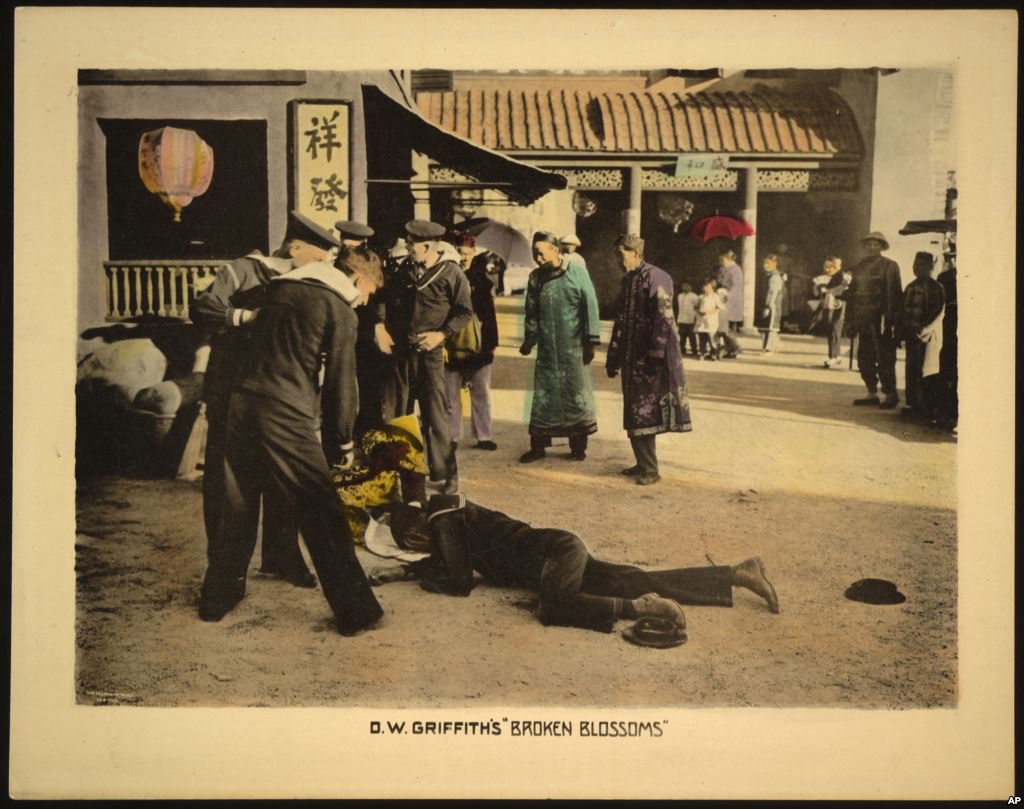 Spatial Politics:

How is Limehouse (Chinatown) represented in the film?
A site of perversity

Slum: opium den, prostitution, poverty etc.
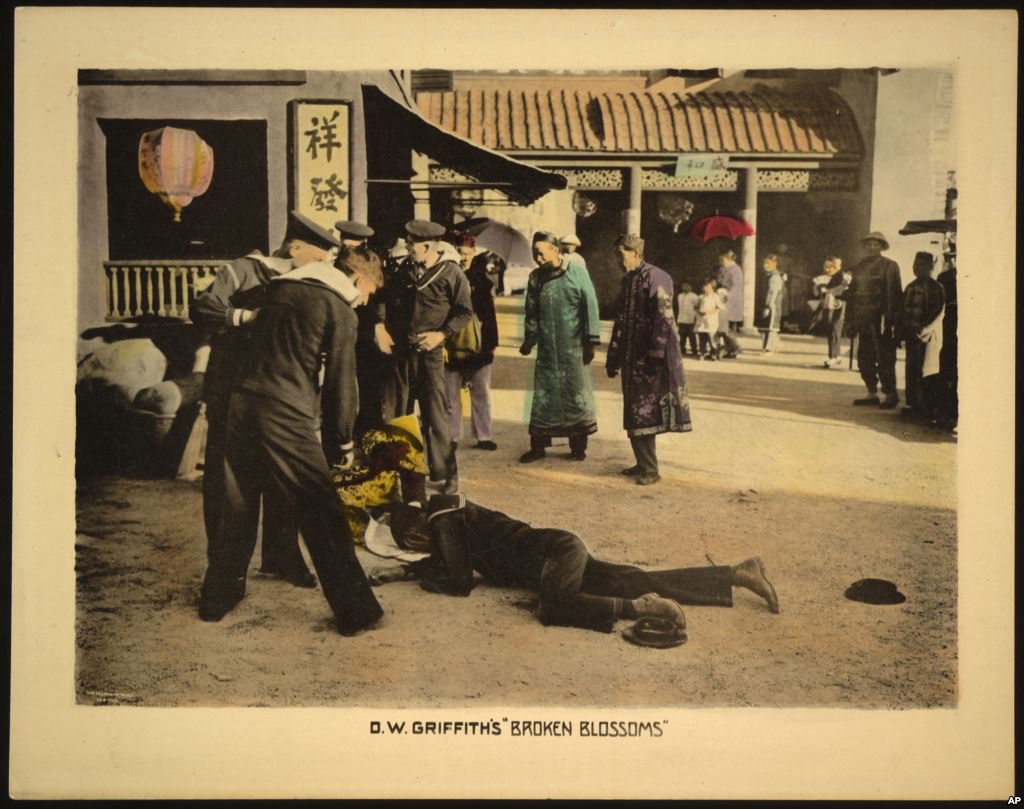 Spatial Politics:

How is Limehouse (Chinatown) represented in the film?
A site of perversity

Slum: opium den, prostitution, poverty etc.

“…it is an environment in which an unprotected white virgin can be possessed by an Asian other.” (P. 38)
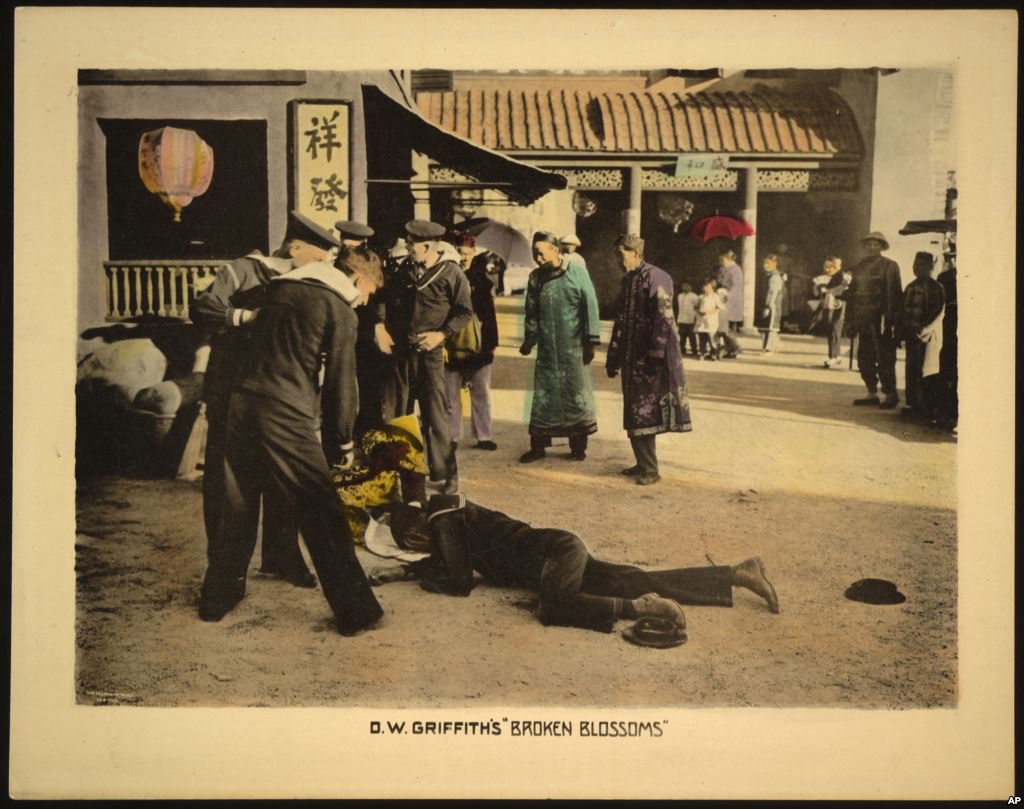